FAX送信のご案内
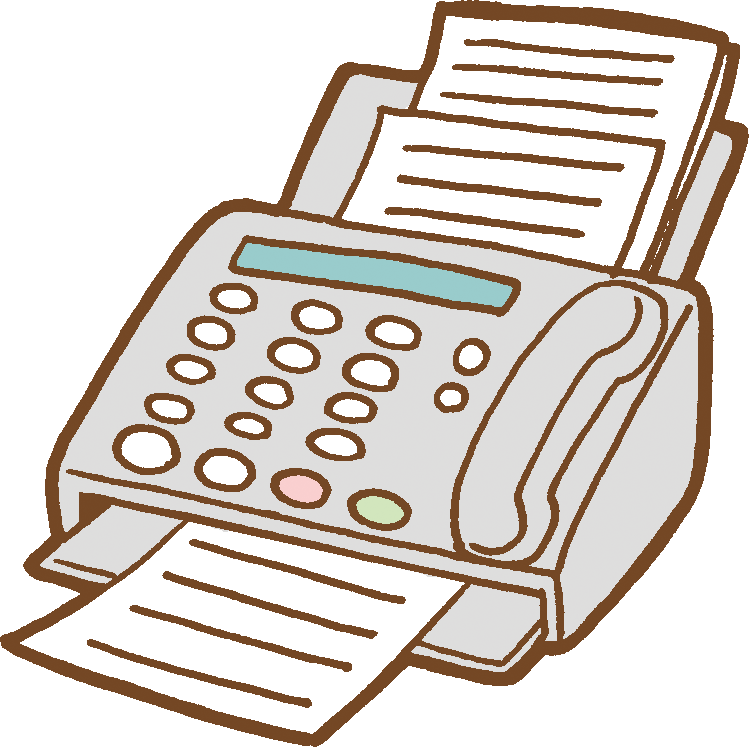 送信枚数（本状含め）：合計 0１ 枚
●送信内容　　　
平成２８年度　山形県柔道連盟主催　
中学生柔道強化合宿　仙台大学遠征　不参加について
下記の生徒の不参加を連絡します。




	



		
		学校名	：
		住所	：
		電話番号	：
		担当者名	：